Конкурс
чтецов
«Живая классика»
Русские писатели - классики
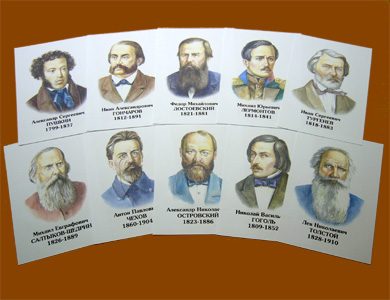 Дмитрий Наркисович Мамин - Сибиряк
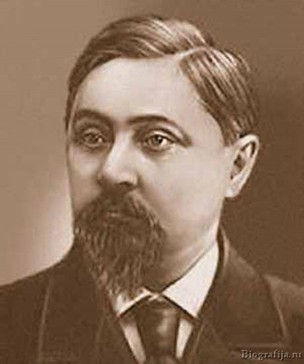 1852 – 1912
     прозаик,    
    драматург
Д. Н. Мамин – Сибиряк«Сказка про храброго зайца»
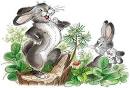 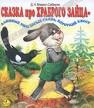 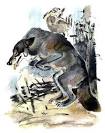 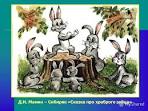 Андрей Платонович Платонов
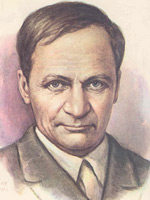 1899–1951
      прозаик,    
    драматург
Андрей Платонович ПлатоновСказка – быль «Неизвестный цветок»
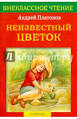 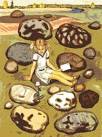 Агния Львовна Барто
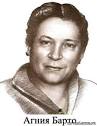 1906 – 1981
        поэтесса,   
    писательница,  
киносценаристка,  
    радиоведущая.
Агния Львовна Барто«Мы с Тамарой ходим парой»
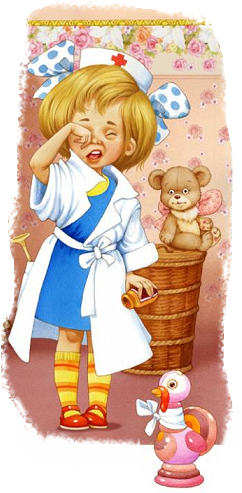 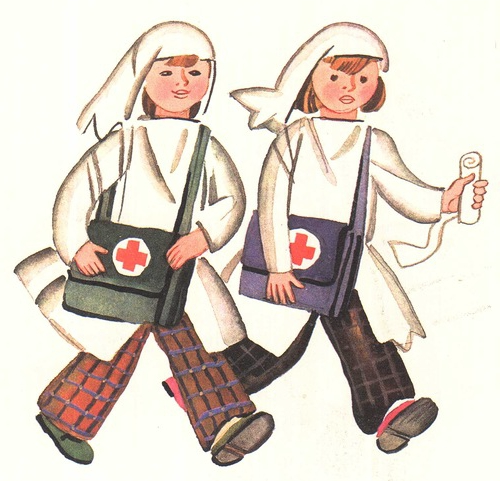 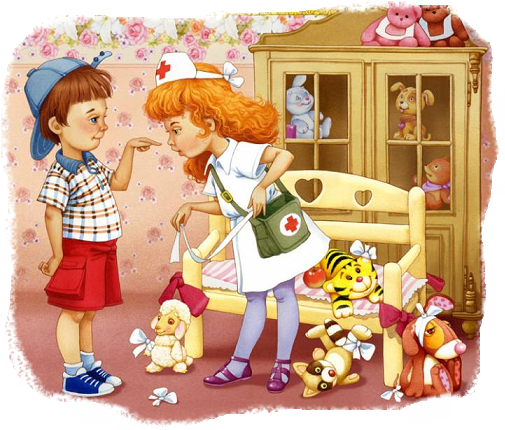 Агния Львовна Барто«Серёжа учит уроки»
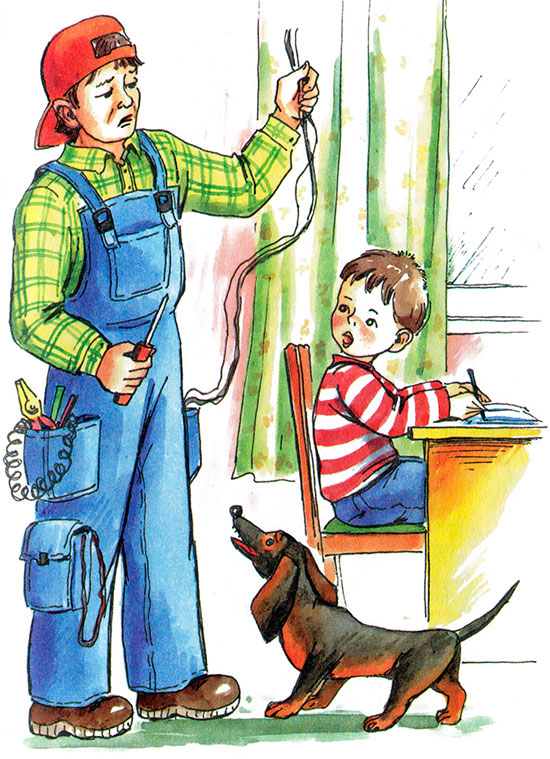 Иван Андреевич Крылов
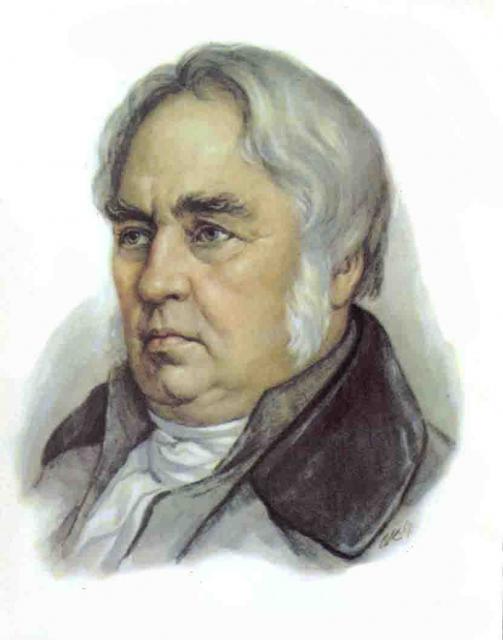 1769 – 1844
         поэт, 
   баснописец
Иван Андреевич Крыловбасня «Щука и кот»
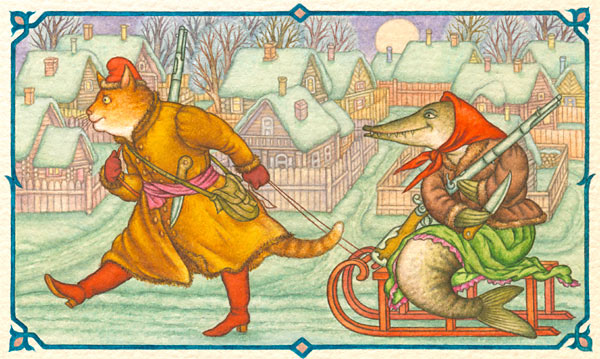 Михаил Михайлович Зощенко
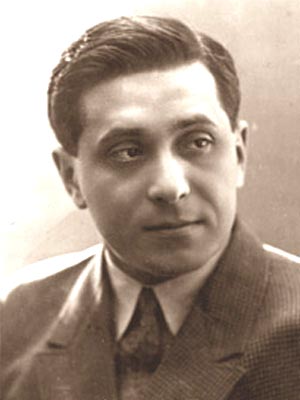 1894 – 1958
     писатель,  
      сатирик,  
   переводчик
Михаил Михайлович Зощенкорассказ «Бабушкин подарок»
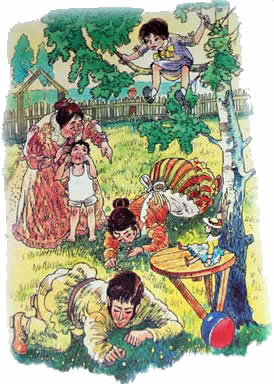 Виктор Юзефович Драгунский
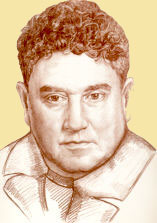 1913 - 1972  
   писатель- 
    прозаик.
Виктор Юзефович Драгунскийрассказ «Друг детства»
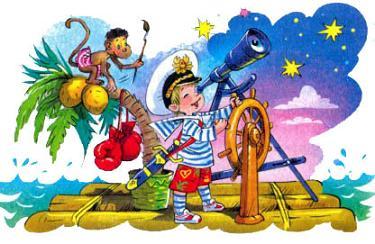 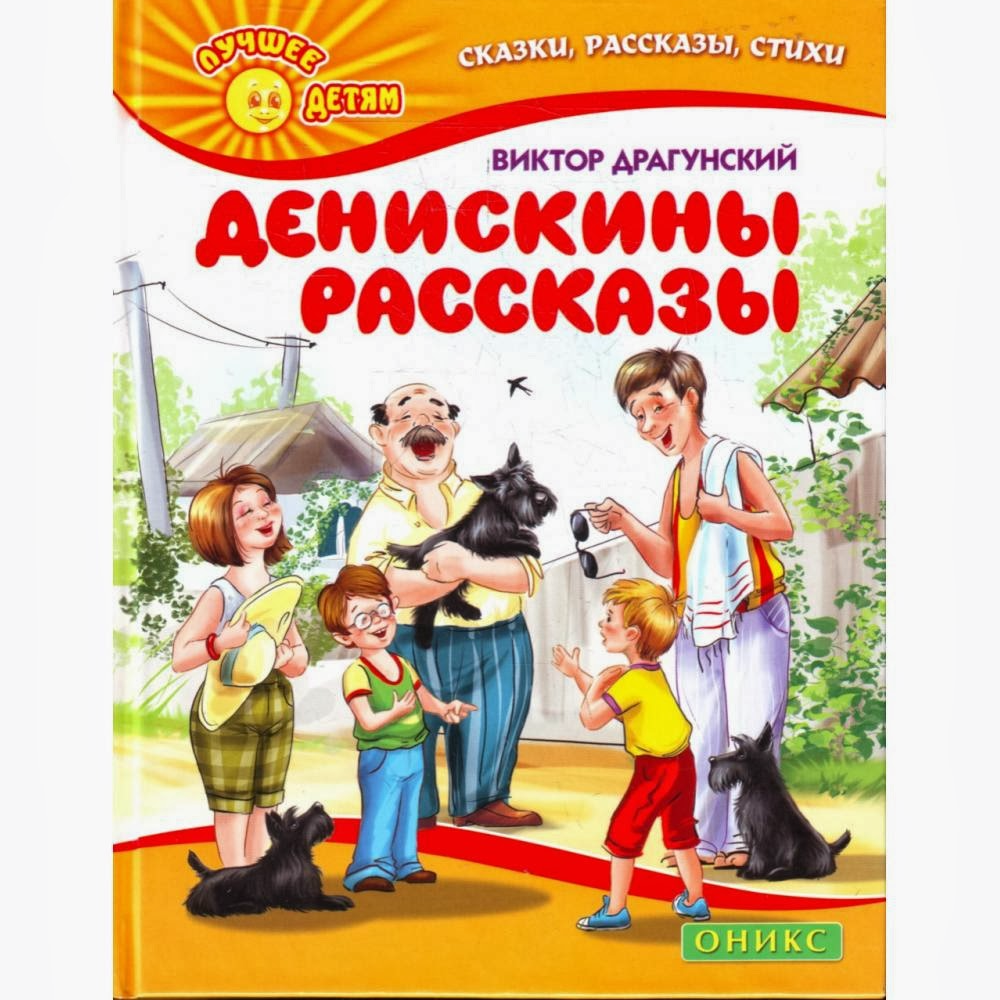 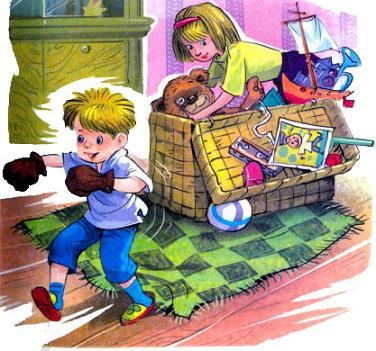 «Друг детства»
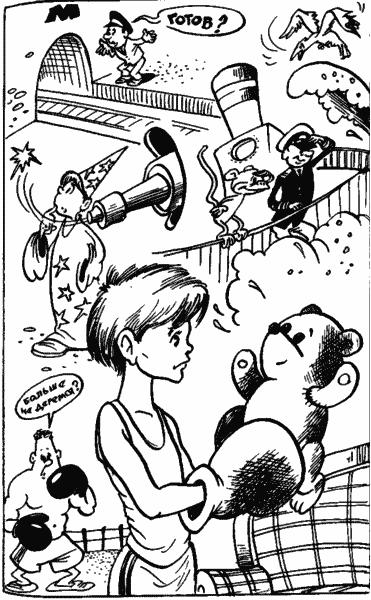 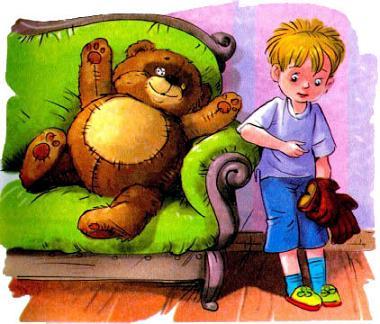 Евгений Иванович Носов
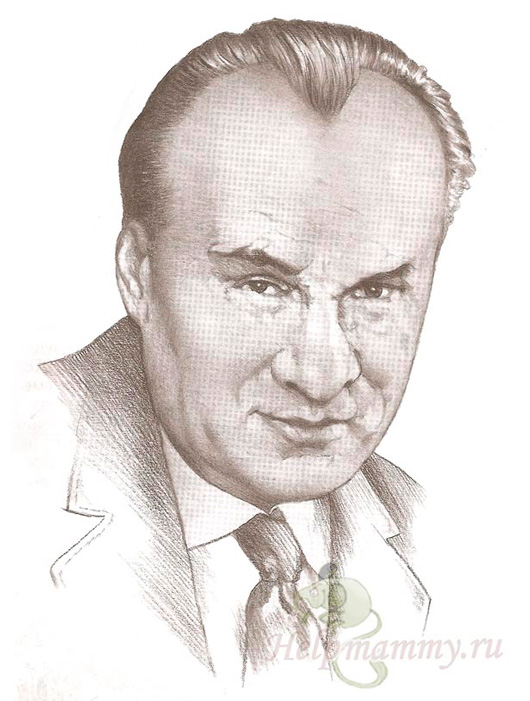 1908 - 1976 
   писатель,  
  драматург.
Евгений Иванович Носовповесть «Тридцать зёрен»
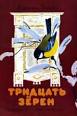 Виктор Юзефович Драгунскийрассказ «Всё тайное становится явным»
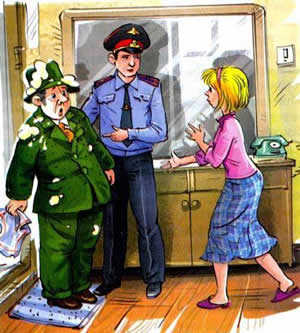 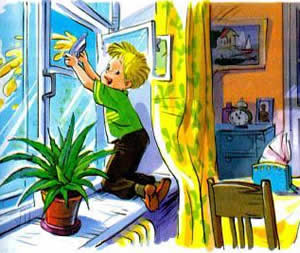 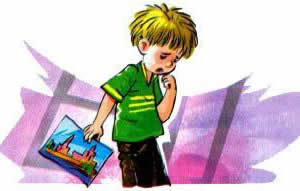 Стихи о войне
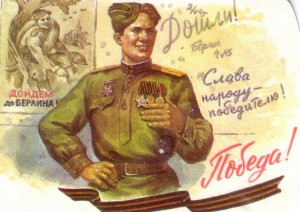 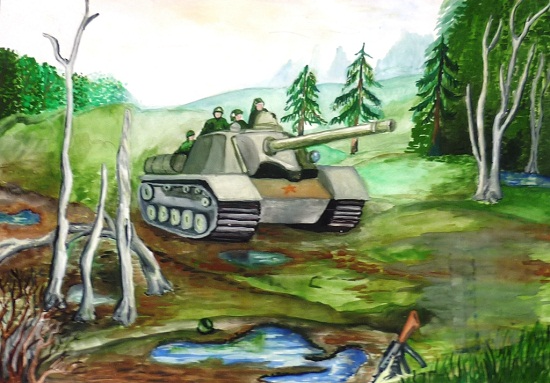 Валентин Кадетов«Да что я знаю о войне…»
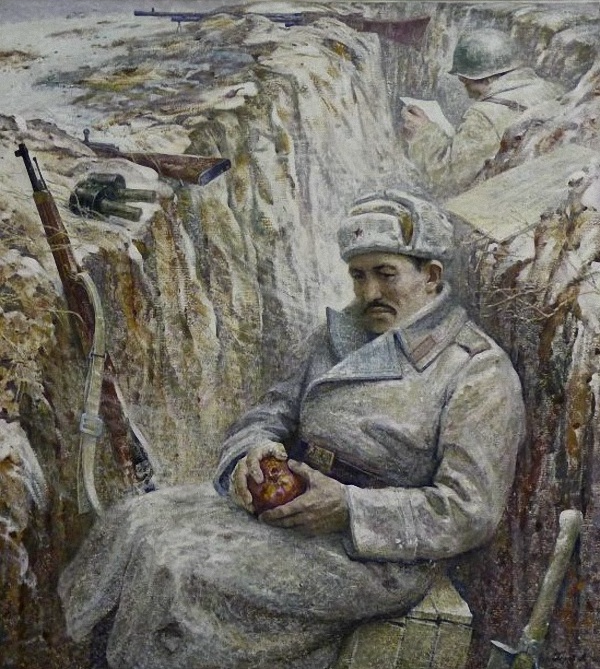 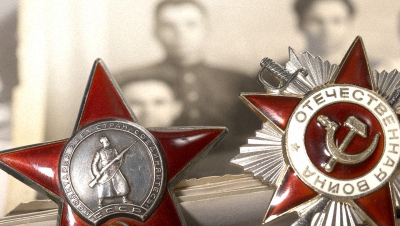 Михаил Юрьевич Лермонтов
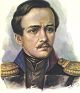 1814 – 1841
   поэт, прозаик, 
      драматург, 
       художник
Михаил Юрьевич Лермонтов«Над морем красавица дева сидит…»
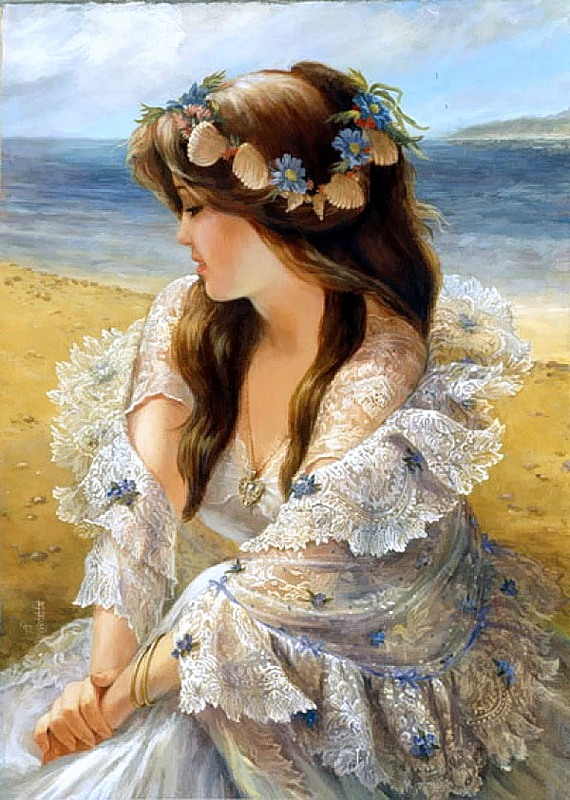 Эдуард Аркадьевич Асадов
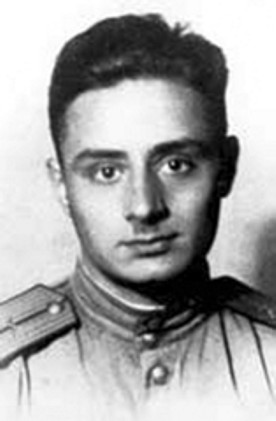 1923 – 2004
        поэт, 
     прозаик
Эдуард Аркадьевич Асадов«Всегда в бою»
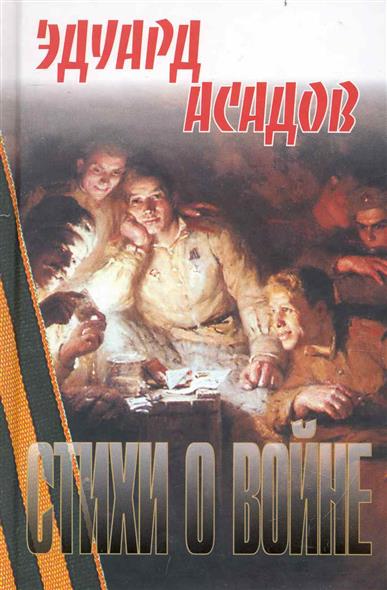 Эдуард Аркадьевич Асадов«Дорожите счастьем, дорожите…»
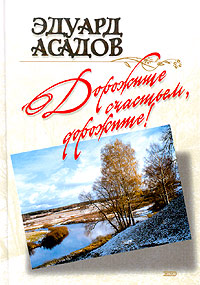 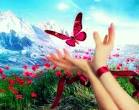 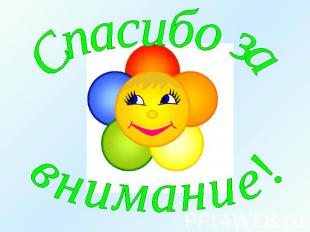